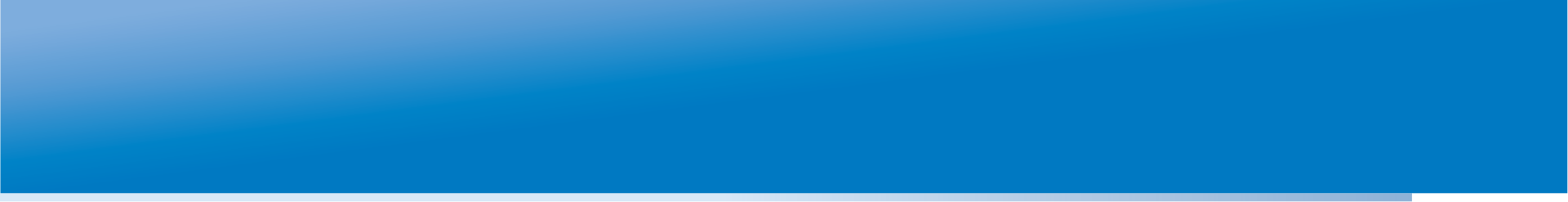 Учебный курс
«Использование результатов оценки учебных достижений школьников и результатов мониторинговых исследований для выработки управленческих решений на разных уровнях системы образования»
22-25 ноября 2011 года, г. Москва
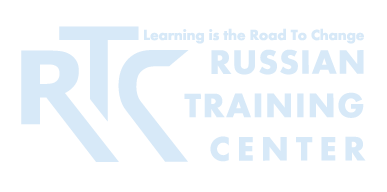 Система внутришкольного мониторинга:кейс Центра образования №548 «Царицыно»
Иванов А.В.,
Заместитель директора ГОУ ЦО 548 «Царицыно»
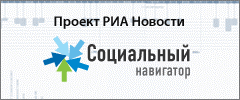 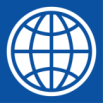 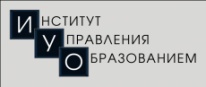 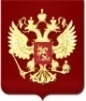 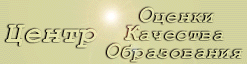 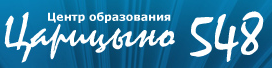 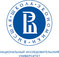 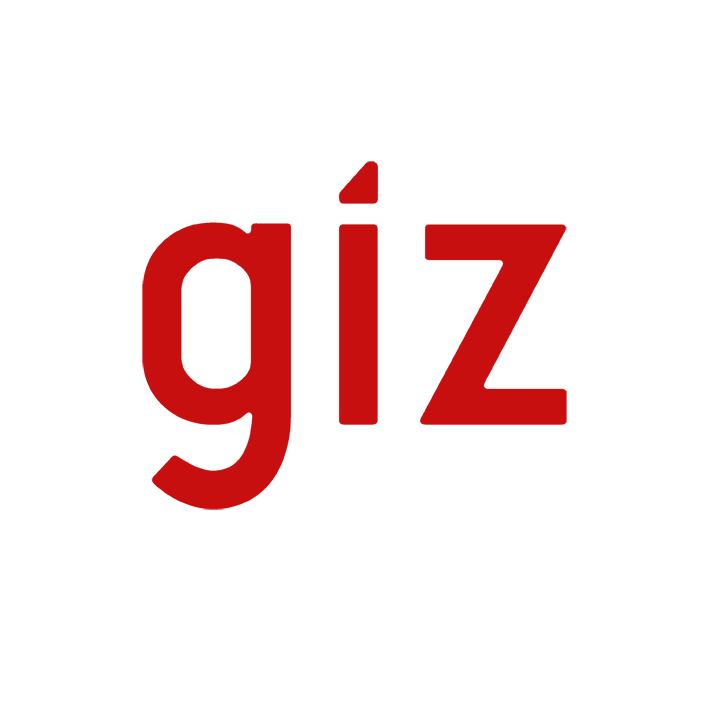 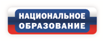 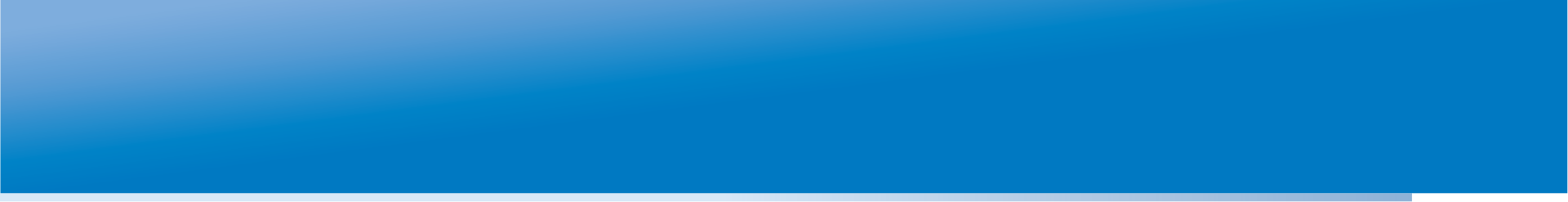 Проектирование  ВСОКО
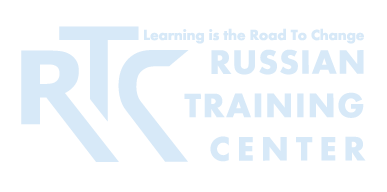 Цель – понять для чего измерять
Задача – соотнести цели с возможностями
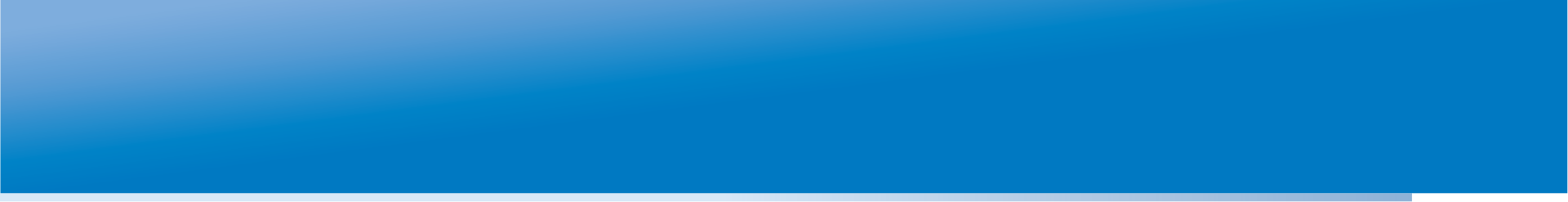 Объекты оценки качества
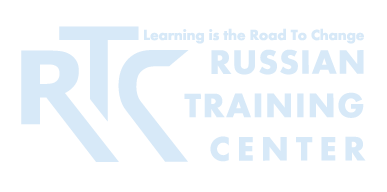 Проектируемый  
образовательный  результат
Госстандарт
Требования социума
Уклад ОУ
Целевые показатели ОУ
Плановые показатели ОУ
Текущие показатели ОУ
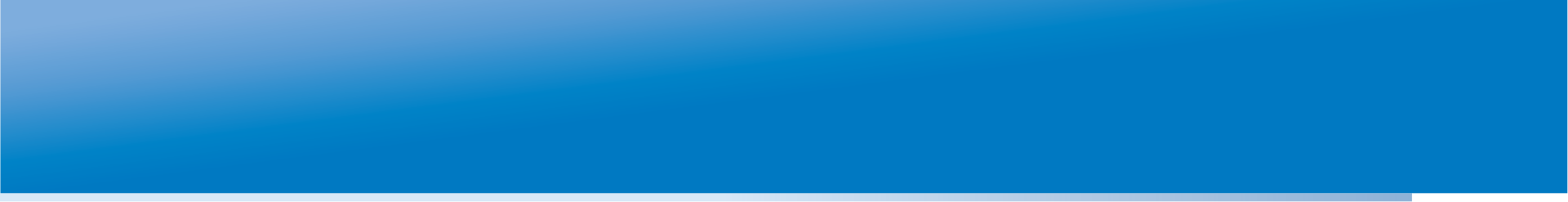 Направления оценки качества
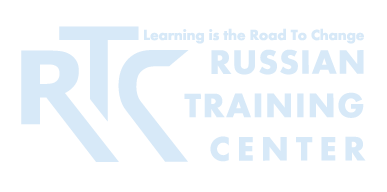 Оценка 
ИНДИВИДУАЛЬНОГО ПРОГРЕССА
Оценка
РЕЗУЛЬТАТОВ  
ПРОЦЕССА ОБРАЗОВАНИЯ
Оценка
ЭФФЕКТИВНОСТИ
Определение
ПРОБЛЕМ  и  ПРИЧИН
Рекомендации
Оценка
ПОТЕНЦИАЛА ОБУЧАЮЩИХСЯ
Оценка 
ИСПОЛЬЗУЕМЫХ РЕСУРСОВ
Оценка
КАДРОВОГО ПОТЕНЦИАЛА
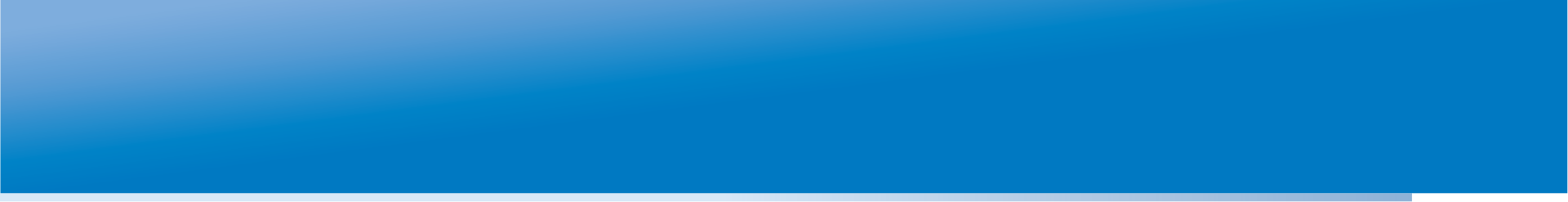 Направления оценки
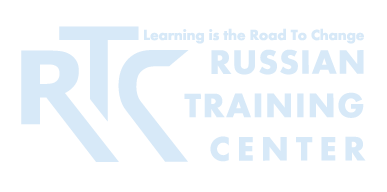 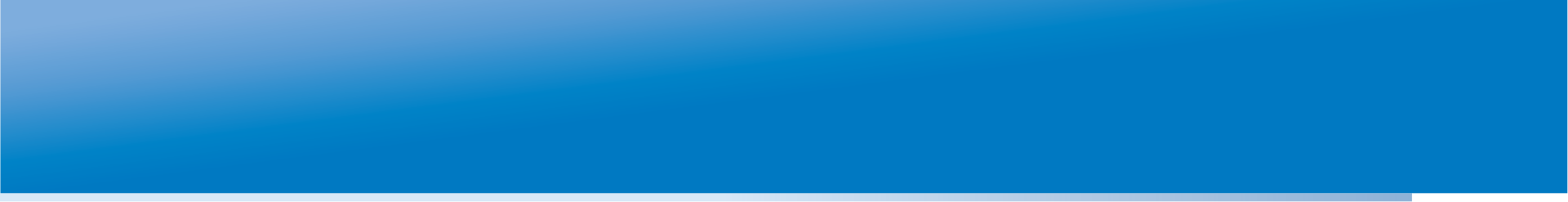 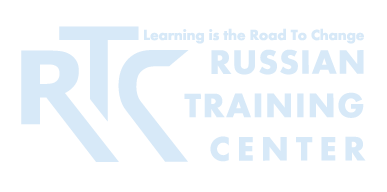 Оценка результата
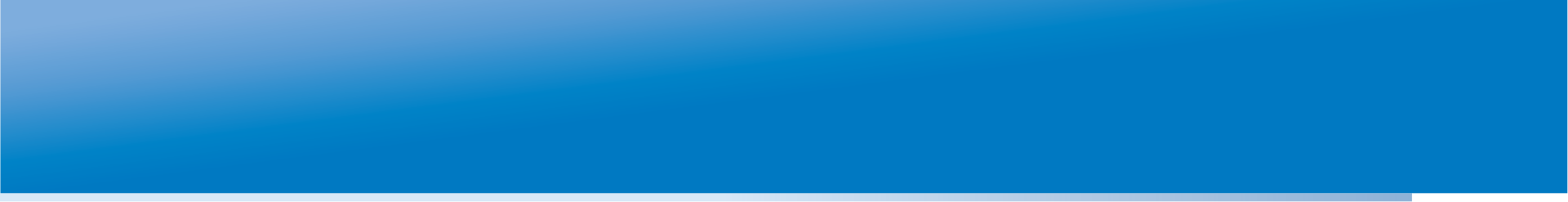 Оценка образовательного результата
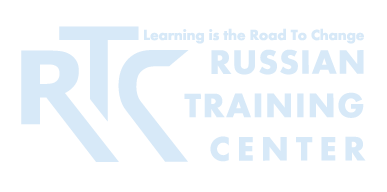 Эталоны  –  соответствие стандарту, требованиям… 

Компетентности – предметные, социокультурные…

   Индивидуальный прогресс 
– предметный,  по видам деятельности, 
социальный…
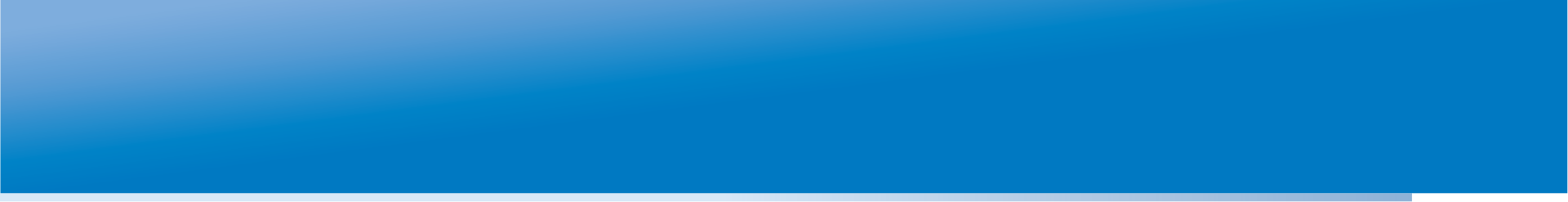 Технологии оценки
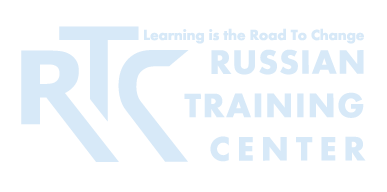 Кодификатор для тестирования
1.Орфоэпия
2.Фонетика
3.Парные согласные
4.Различение Ъ и Ь знака
5.Алфавит
6. Правило переноса
7. Однокоренные слова
8.Лексика.Многозначность слова
9.Состав слова
10.Личные местоимения
11. Части речи
12.Словарные слова
13. Безударные гласные
14. Безударные гласные
15. Окончания существительных
16. Окончание прилагательных
17.Спряжение глаголов
18. Спряжение глаголов
19.– тся; --ться
20. Грамматическая основа  предложения
21. Второстепенные члены предложения
22. Пунктуация
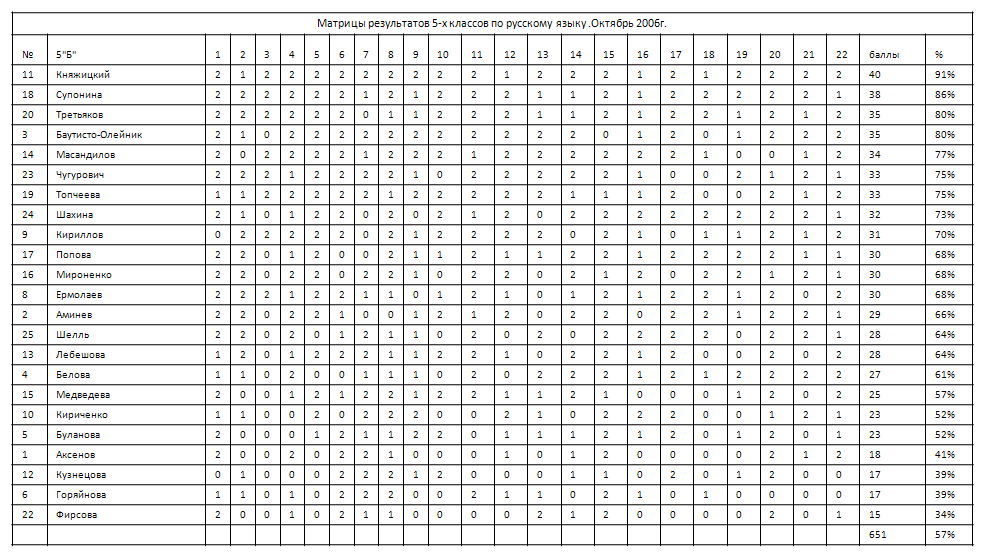 Русский язык 5 класс «Б»  разбор по орфограммам
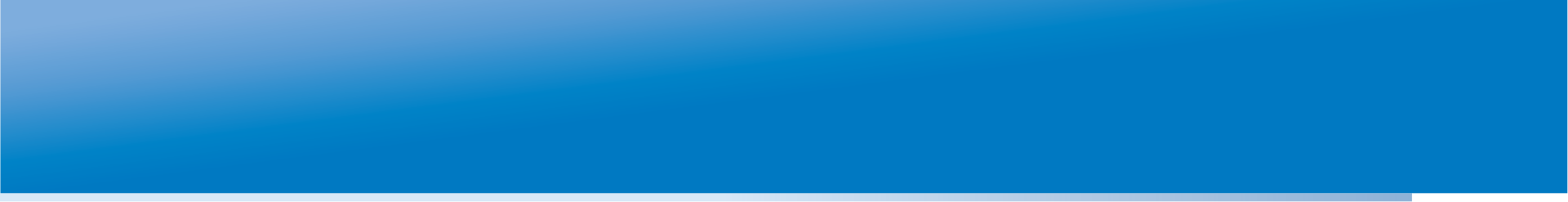 Направления ИПО в соотношении с ФГОС -2
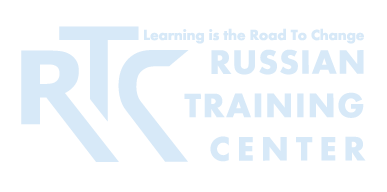 Предметные результаты
Навыки
Метапредметные результаты
Знания
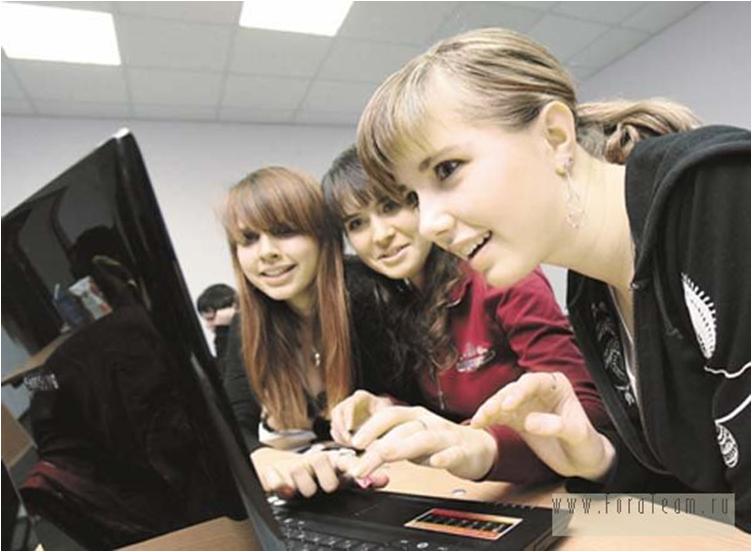 САМО – контроля -  оценки
- анализа
Теоретических 
(умственных) 
операций
Гражданские
Коммуникации(и ИКТ)
Личностные результаты
Общей и специальной  культуры
Научного мировоззрения
Мораль , этика , поведение
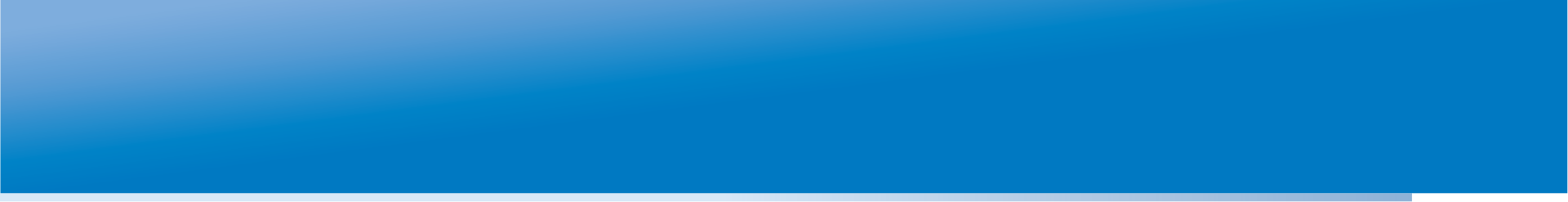 Уровни ИПО и ФГОС -2
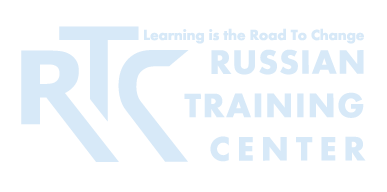 Действие по образцу
Выбор способа действия и стратегии действия с учётом помех (неоднозначности)
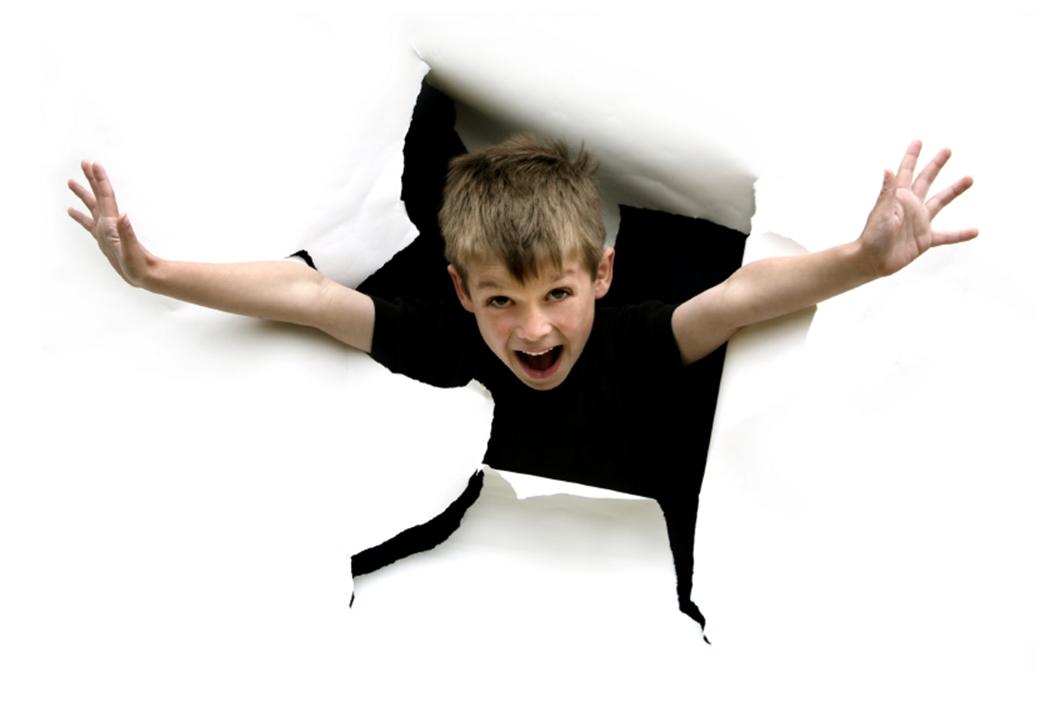 Компетенции - это требования к знаниям, умениям и навыкам, сформулированные в виде формальных требований (документов, правил) или общественных установок, заранее заданная норма к итогам деятельности, необходимые для продуктивной деятельности
Компетентности - это качества личности, которые важны для эффективного выполнения деятельности на своей позиции.
Компетентность в решении задач и проблем
Компетентность включает в себя различные  компетенции.
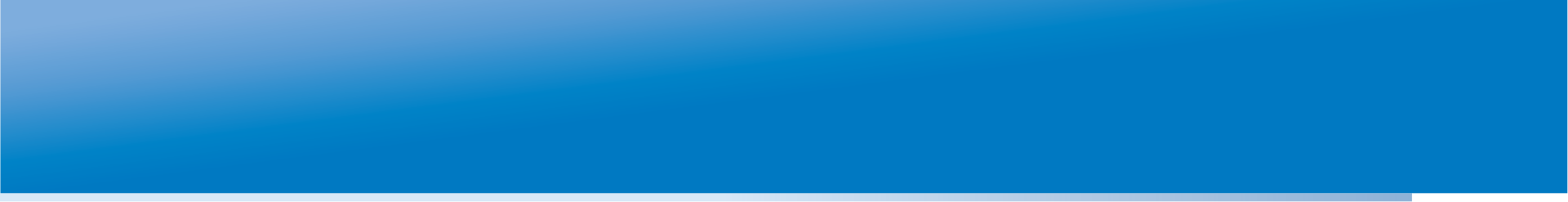 Возможные критерии  оценки ИПО
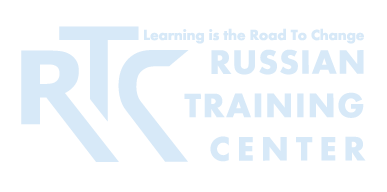 Конструирование (создание) способов решения задач и действий
Целеполагание
Планирование
Определение проблем и задач
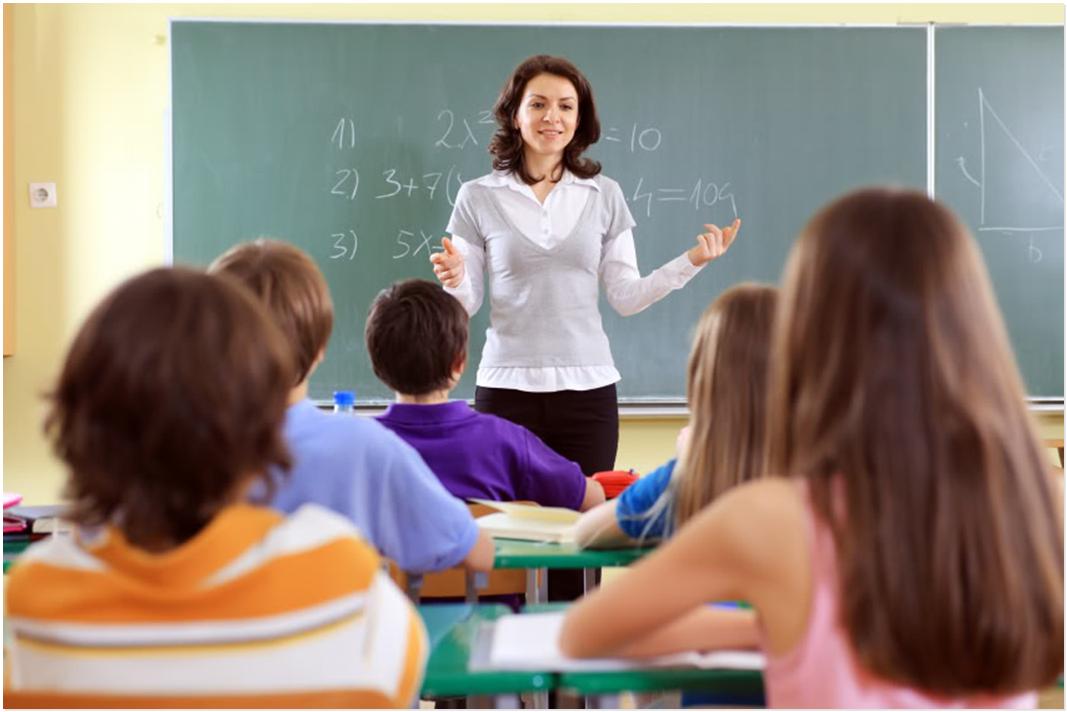 Анализ
Составление форм и отчётов
Презентация и следование требованиям
Методы решения задач. выполнения заданий
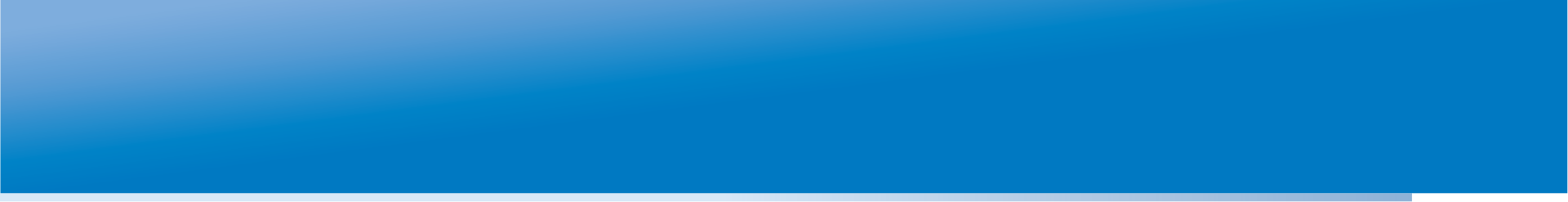 Общая модель оценки ИПО
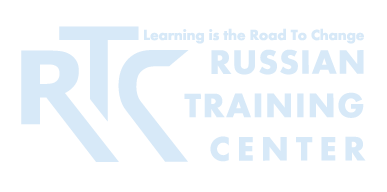 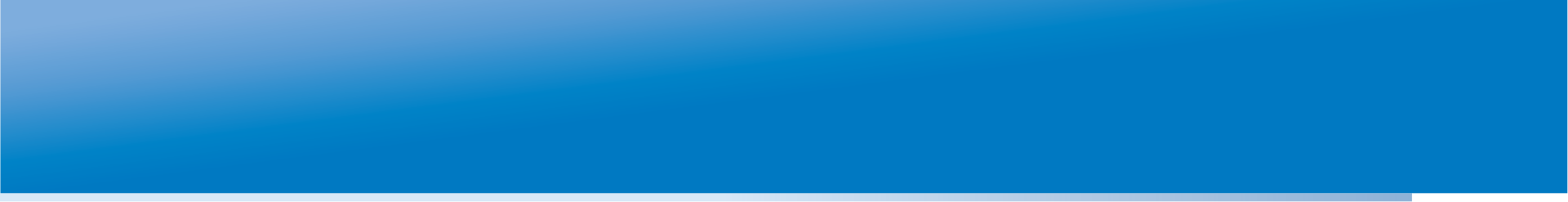 Формы оценки ИПО в урочной деятельности
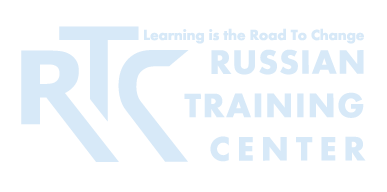 Стандартизированное портфолио
Периодический отчет.
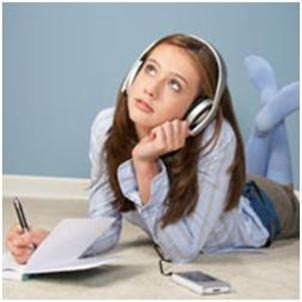 Карты понятий.
Экспресс-обзор.
Тестовые вопросы, составленные учениками.
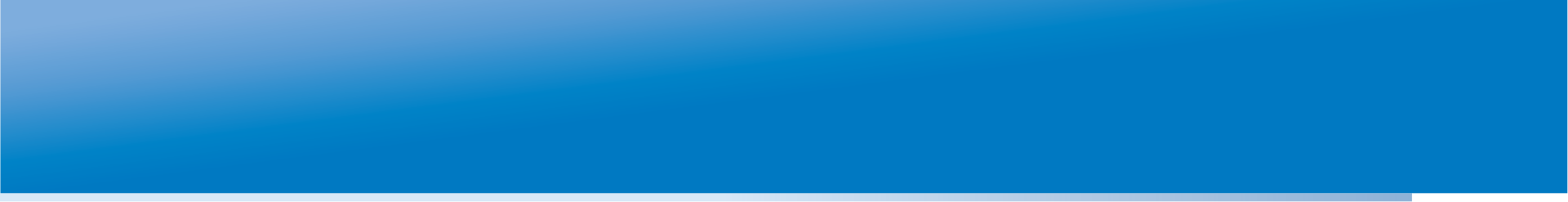 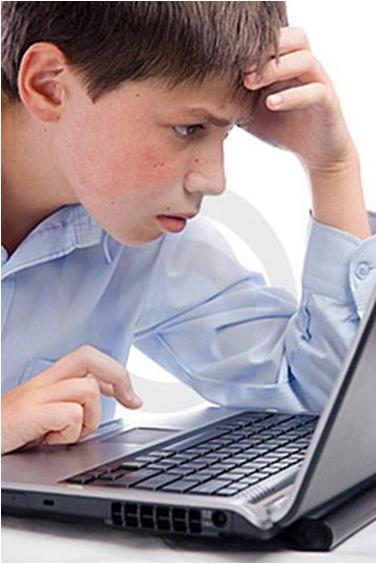 Оценка ИПО Службой мониторинга
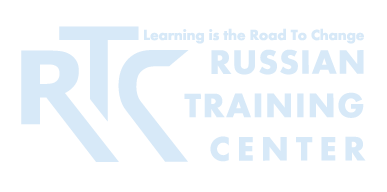 Тесты с избыточным содержанием материала
Портфолио учащихся
Комплексное задание по оценке ИПО в грамотности чтения
Оценка роста интеллектуального потенциала учащихся
Вики - задания
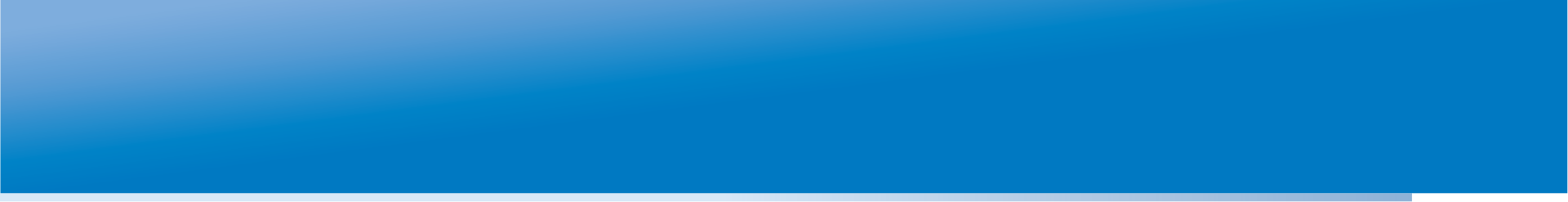 Использования портфолио учащихся в оценке ИПО
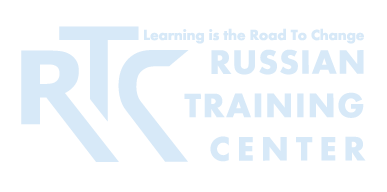 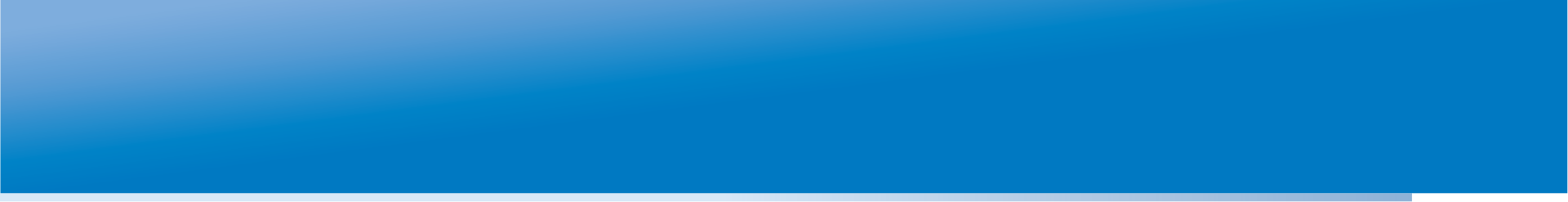 «Точки роста» при использованиитехнологий ИПО
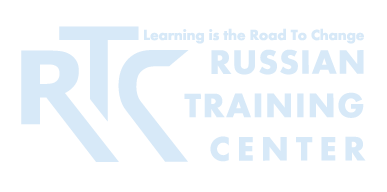 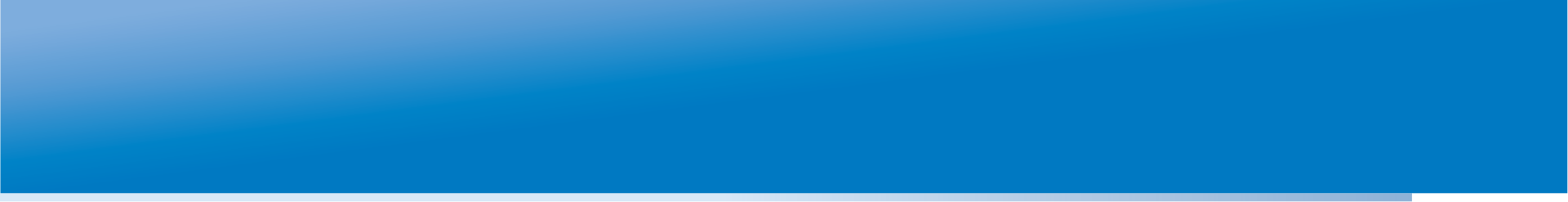 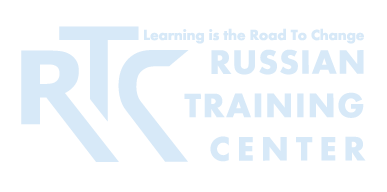 Оценка ресурсов
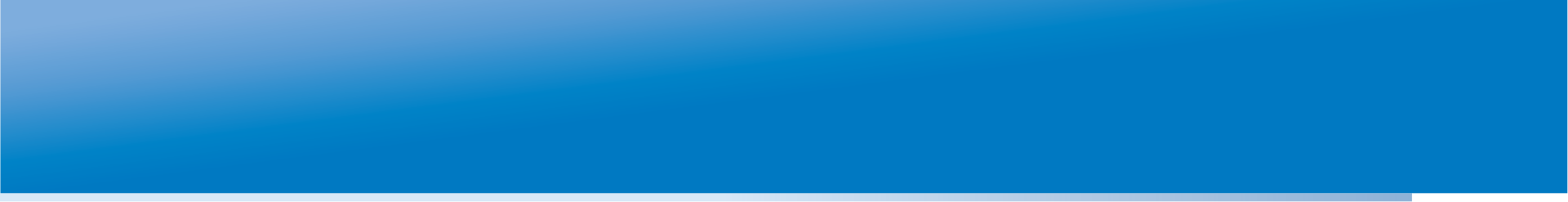 Направления оценки потенциала обучающихся(«коэффициент сопротивления»)
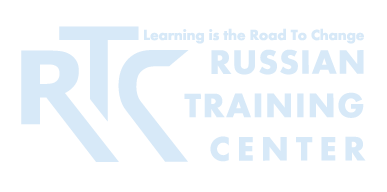 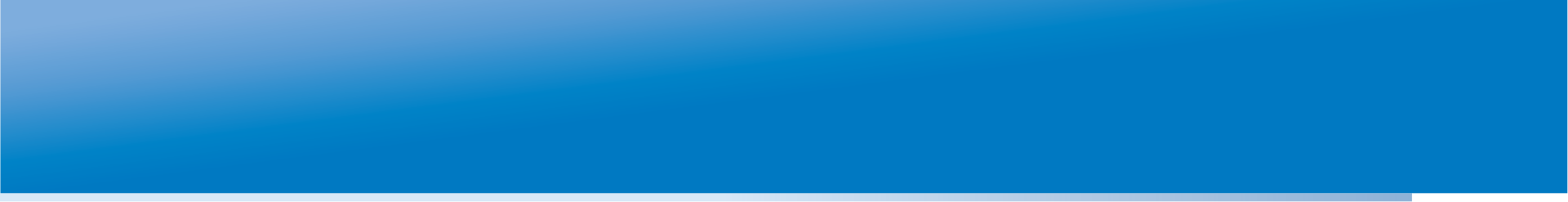 Сравнительные показатели успешности выполнения учащимися 4-х классов "Подросткового интеллектуального теста" по общему показателю
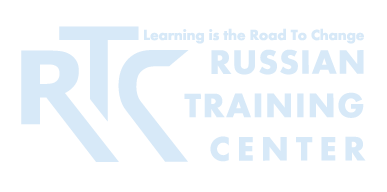 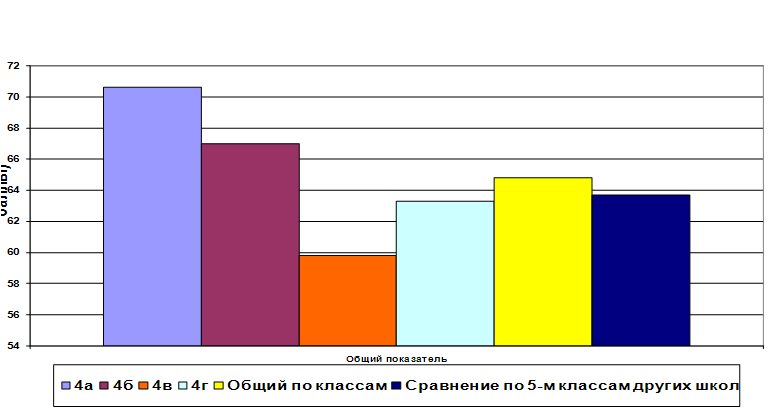 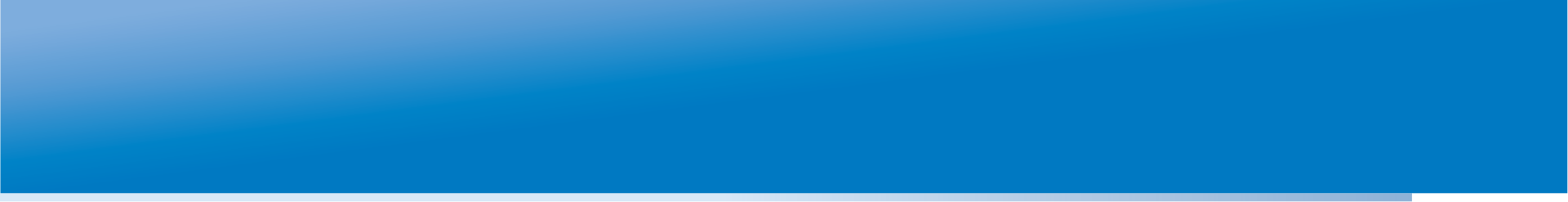 Электронная система учета успеваемости
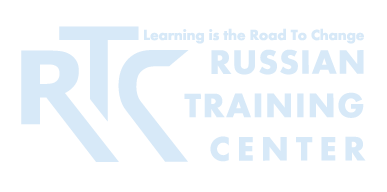 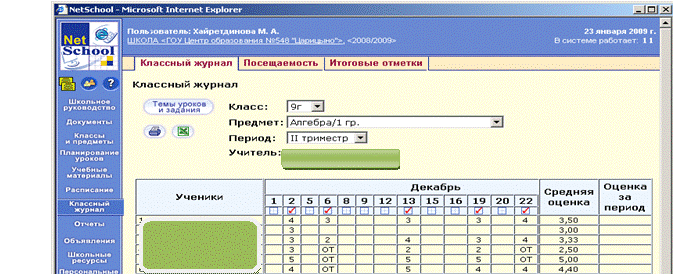 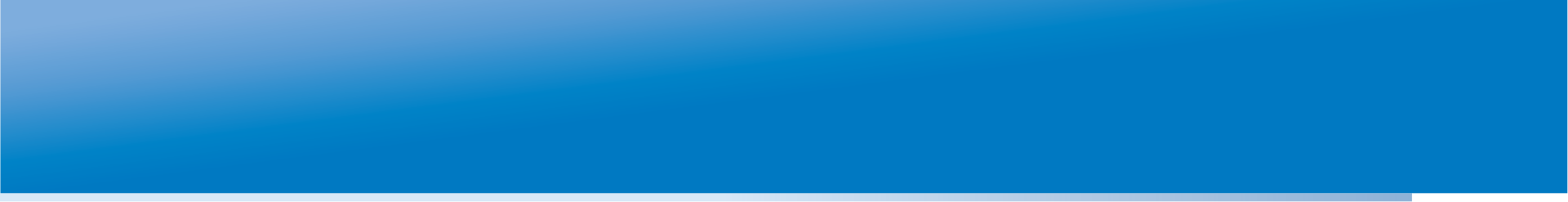 Динамика среднего балла учителя
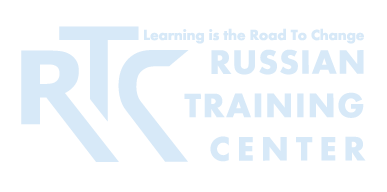 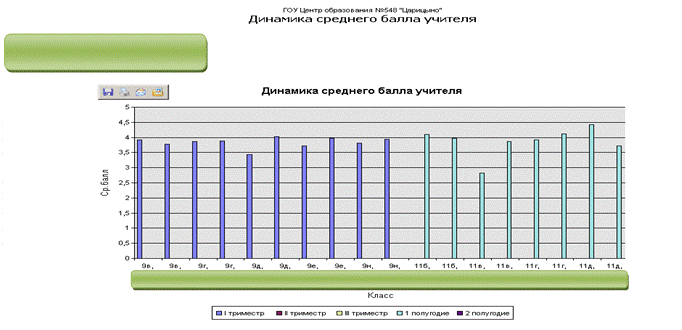 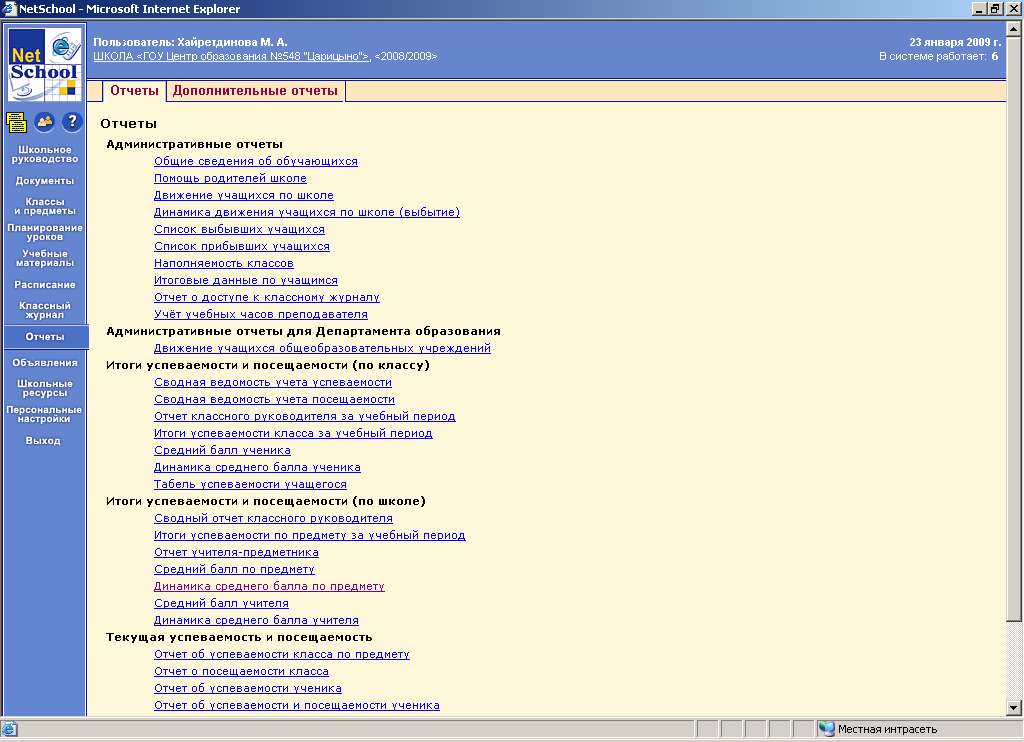 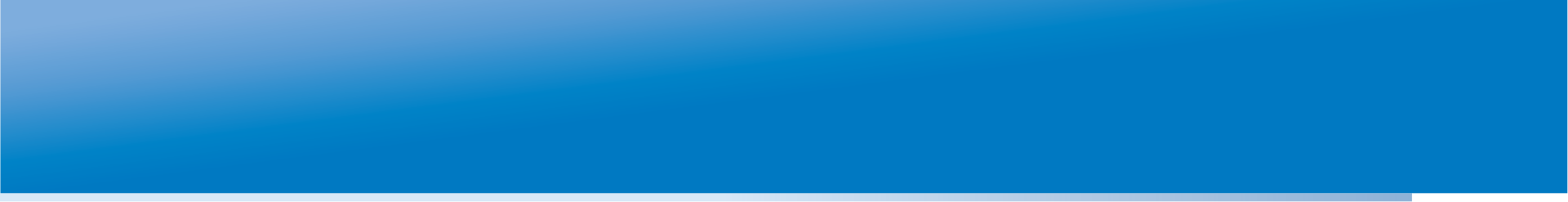 Направления оценки кадров
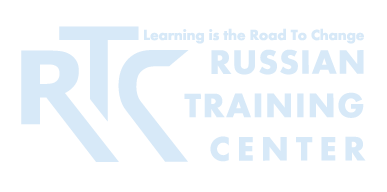 Работа на индивидуальные достижения –  педдизайн, планирование … 

Работа на результат – предметный, 
научный, социокультурный …
   Владение методами и 
технологией – умк, уровневые, …
.
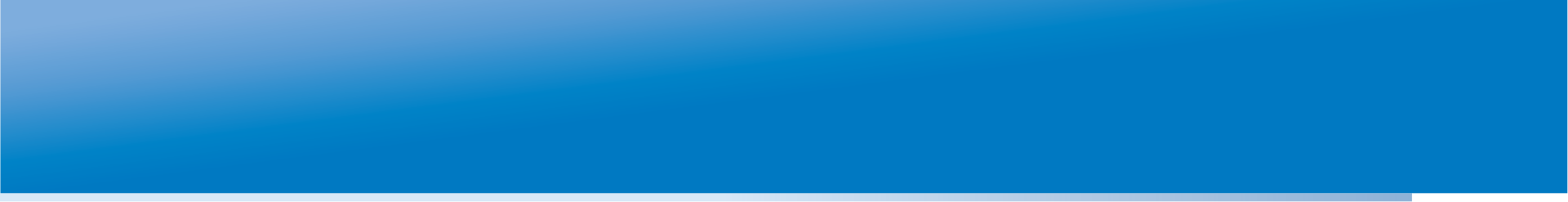 360 в системе оценки учителя
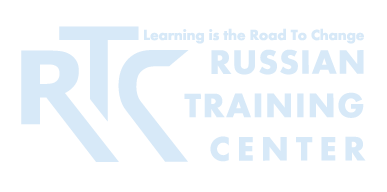 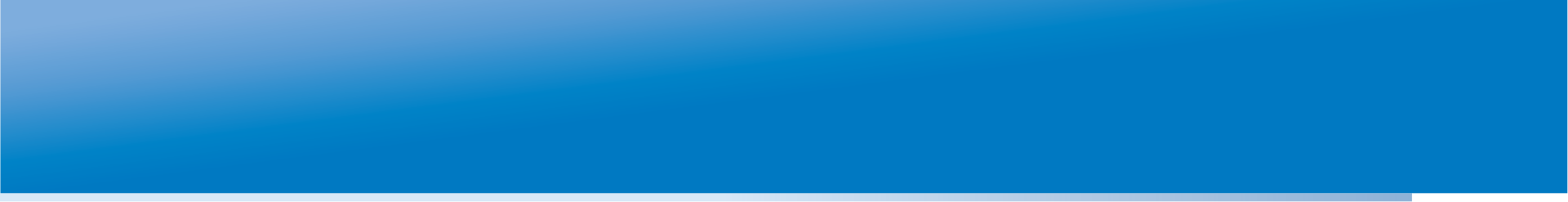 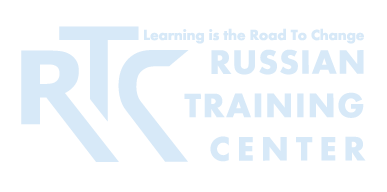 Оценка процессов
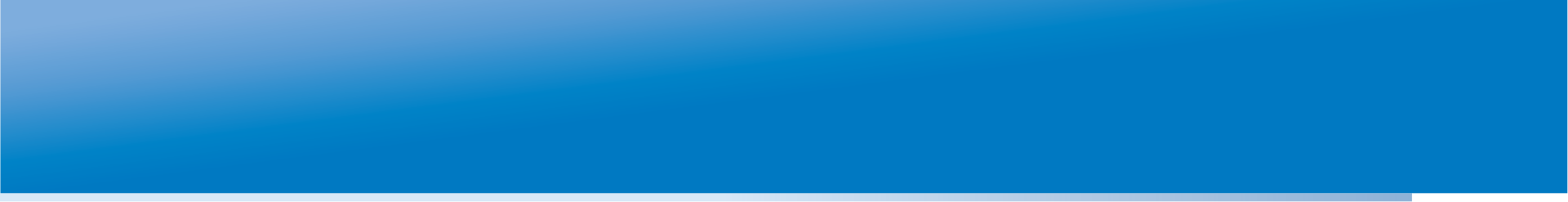 Мониторинг процессов
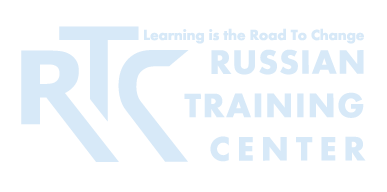 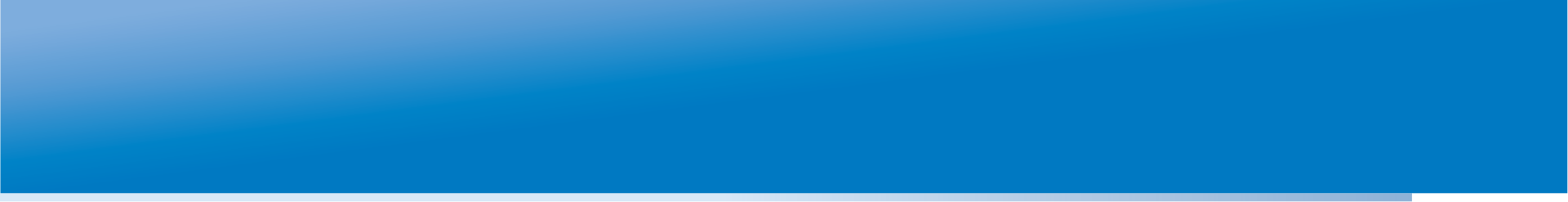 Корреляция данных
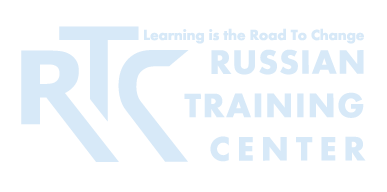 Оценка Кадры 
 +
Оценка Результат
+ 
Оценка Потенциал обучающихся